“Жаратылыстану – гуманитарлық циклы” әдістемелік бірлестігі
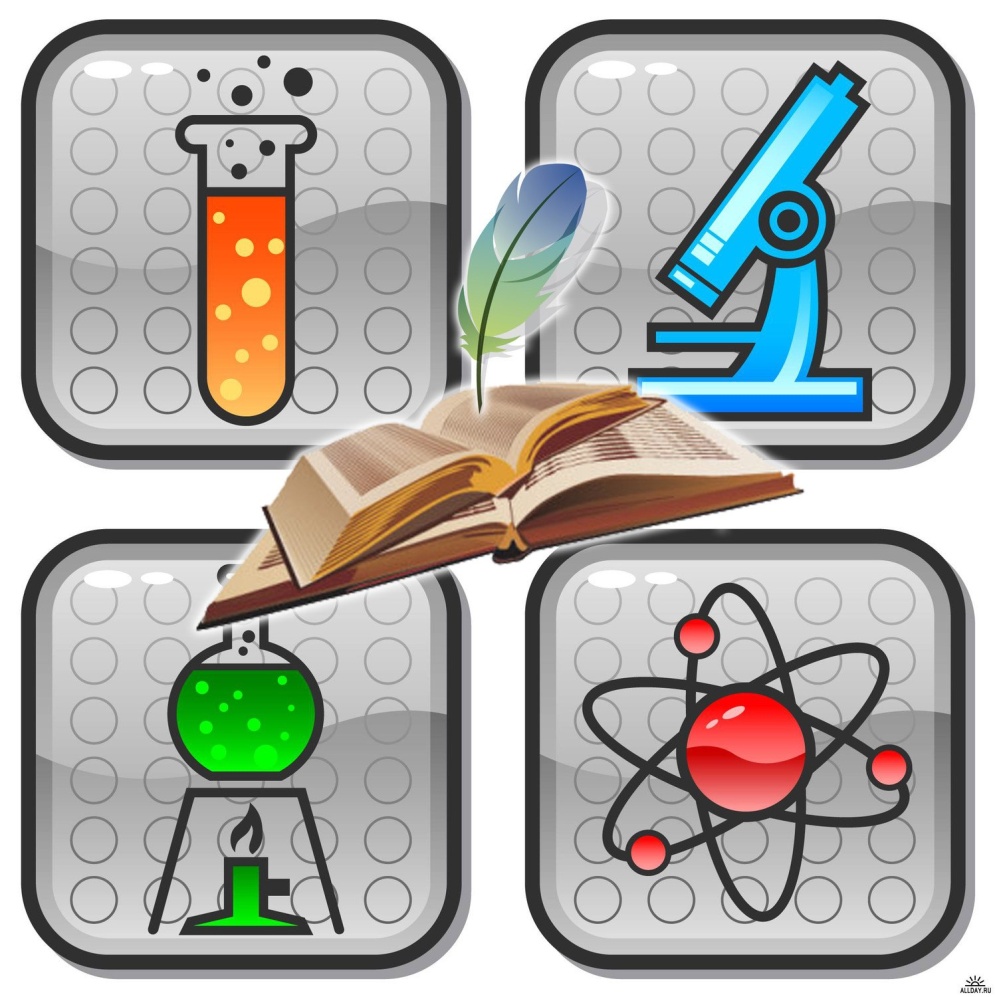 Жаратылыстану-гуманитарлық  циклы бірлестігінің  әдістемелік   тақырыбы: «Жүйелі –қызметтік тәсілі арқылы жаратылыстану циклы пәндерін оқытуда жүзеге асыру»





Әдістемелік бірлестіктің мақсаты:  Жеке тұлғаны жан-жақты тәрбиелеу, білім технологияларын жүйелі енгізу, мұғалімдердің кәсіби шеберлігінің шыңдалып өсуіне, жан-жақты  жетілуіне бағыт-бағдар беру.
Жан-жақты дамыған, өзіндік танымдық дағдылары қалыптасқан, шығармашылық қабілетті жеке тұлғаны тәрбиелеу жұмысының озық әдіс-тәсілдерін тиімді пайдалану.
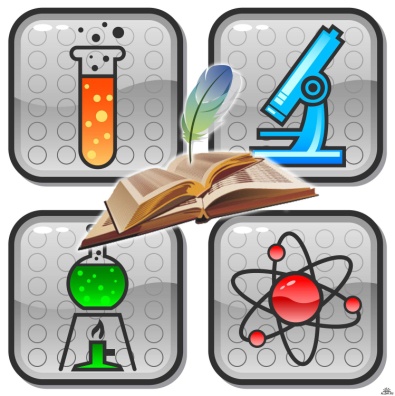 2023-2024 оқу жылындағы әдістемелік бірлестік құрамы
Ұстаздар саны: 14                                                                                               Педагог-шебер саны:  жоқПедагог-зерттеуші саны: 1 Педагог-сарапшы саны:  4Педагог-модератор саны:  6
1 санатты мұғалім: Санаты жоқ ұстаздар саны: 3
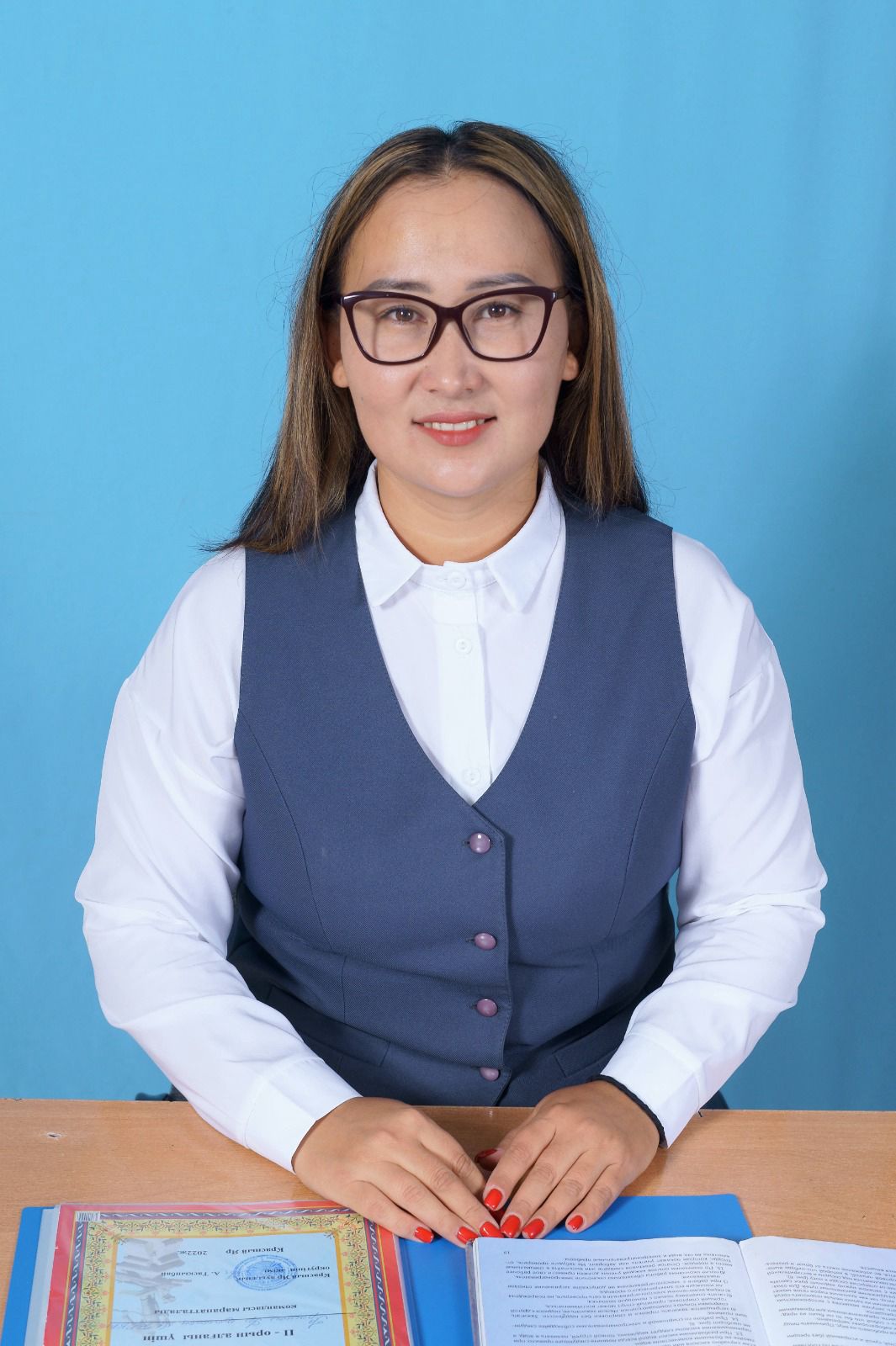 Садуева Бекзада Тлеубековна
“Жаратылыстану – гуманиатрлық циклы”  мұғалімдерінің  ӘБ жетекшісі
Биология пәні мұғалімі 
29.04.1993 ж.                      
 Білімі: жоғарғы, жаратылыстану пәндерінің магистрі
    Педагог-модератор,                  еңбек өтілі – 9 жыл.
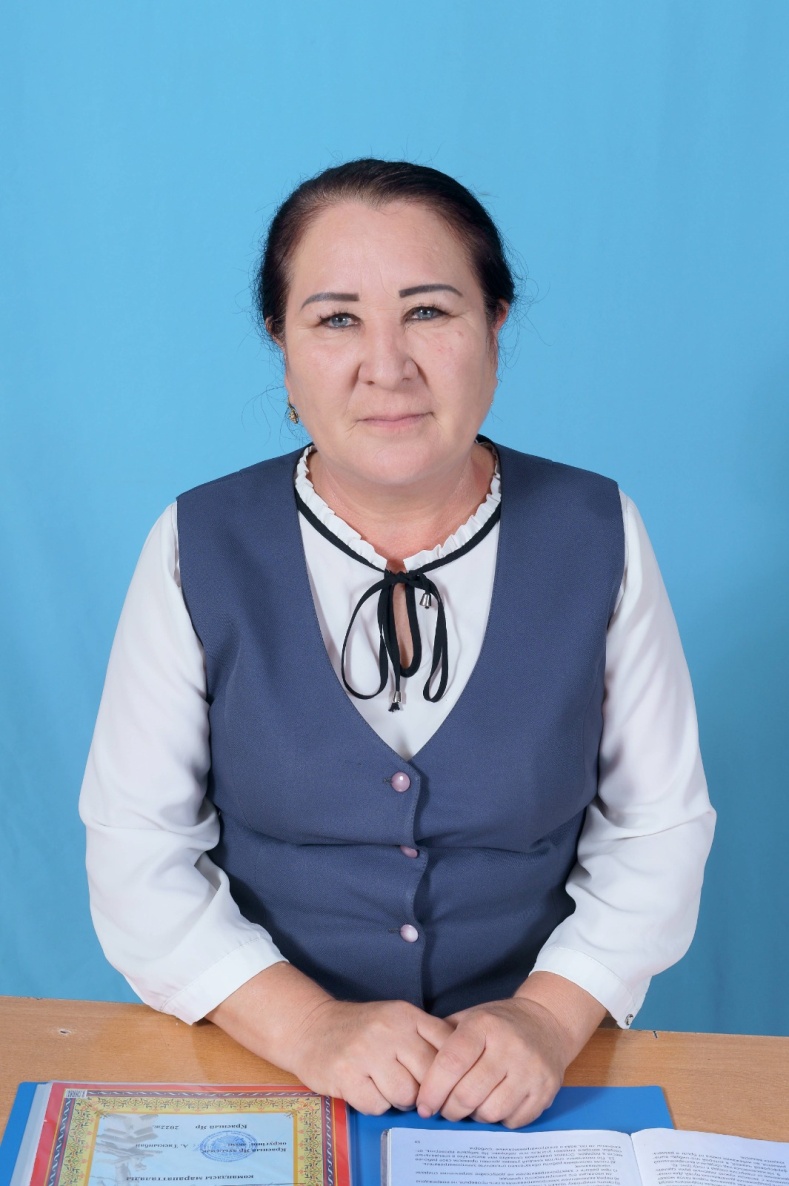 Оспанова Айтжамал Сидратовна 
“География ” пәні мұғалімі                     22.03.1966ж.                     
  Білімі: жоғарғы   
 Педагог-зерттеуші,                  
 еңбек өтілі – 35 жыл.
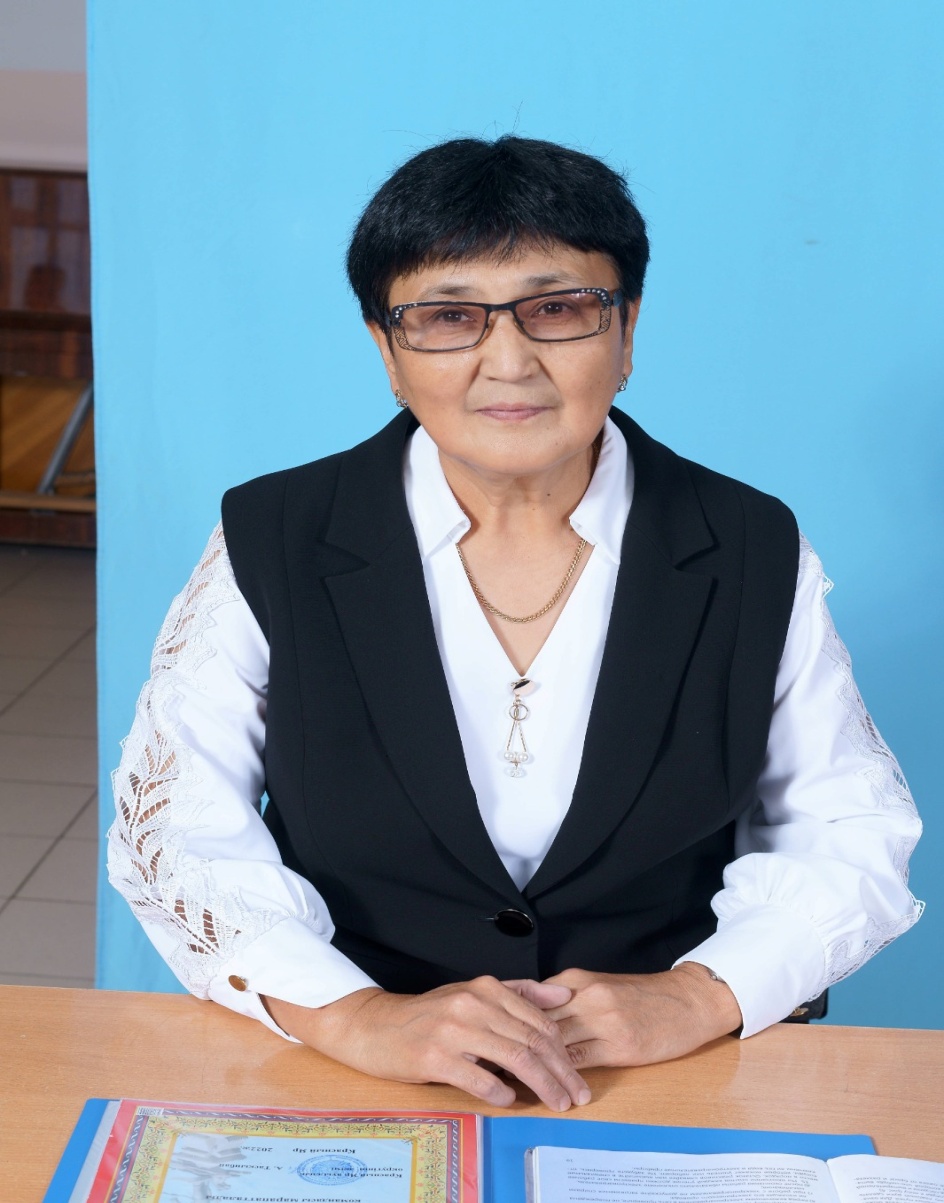 Зейнуллина Гульнара Есламбековна
“Химия ” пәні мұғалімі                     29.10.1965ж.                     
  Білімі: жоғарғы   
 Педагог-сарапшы,                  
 еңбек өтілі – 26 жыл.
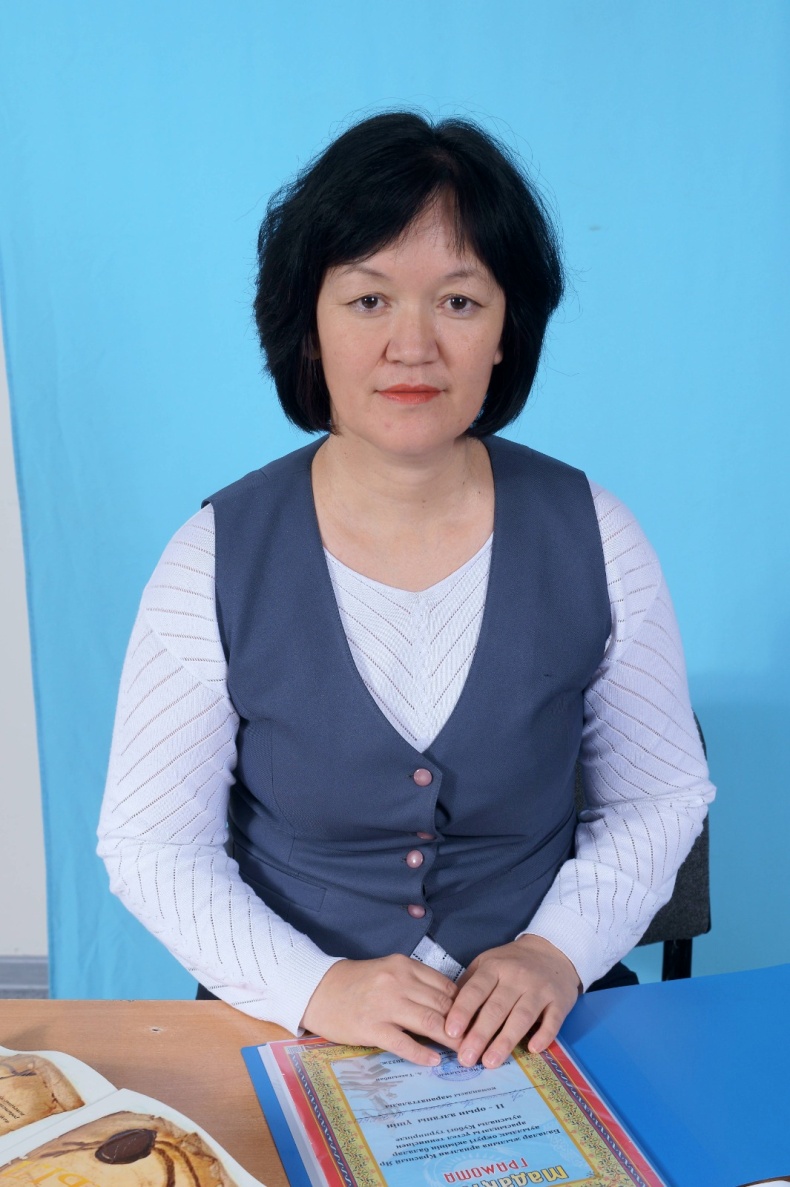 Уаилдинова Мая Тимурбаевна
“Биология ” пәні мұғалімі                     11.07.1975ж.                     
  Білімі: жоғарғы   
 Педагог-сарапшы,                   еңбек өтілі – 19 жыл.
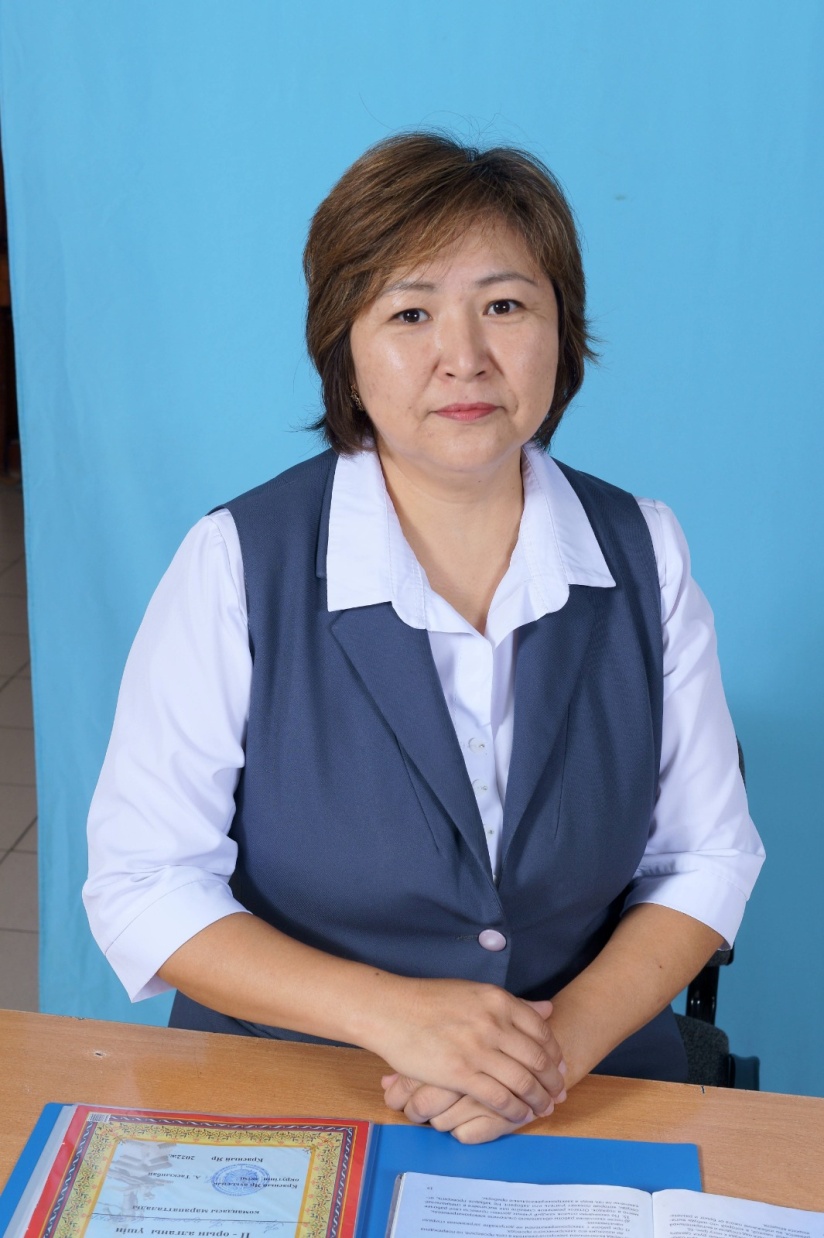 Олжанова Слушаш Халеловна
“Химия ” пәні мұғалімі                     21.02.1979ж.                     
  Білімі: жоғарғы   
 Педагог
 еңбек өтілі – 17 жыл.
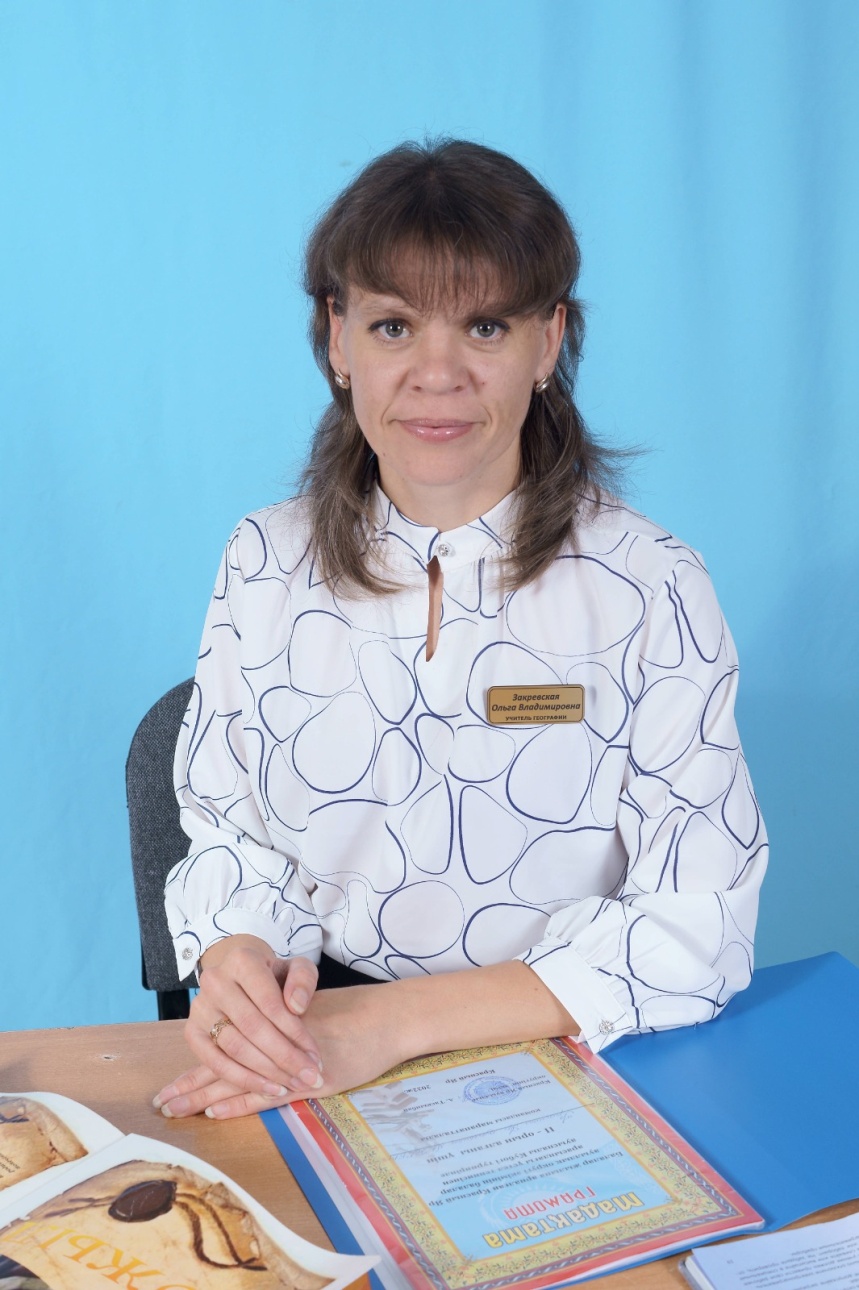 Закревская Ольга Владимировна
“География ” пәні мұғалімі                     27.08.1986ж.                     
  Білімі: жоғарғы   
 Педагог-сарапшы,                
   еңбек өтілі – 14 жыл.
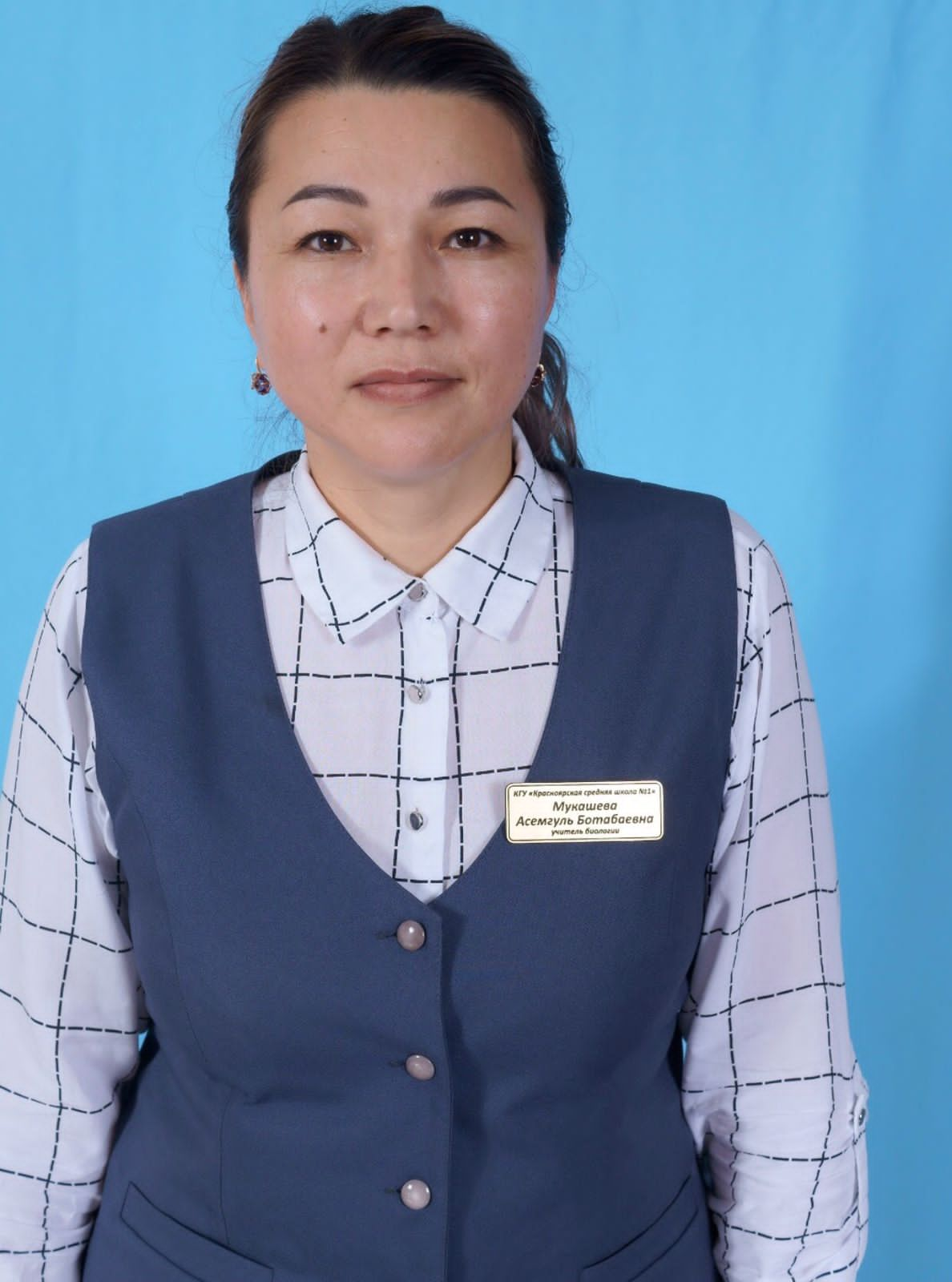 Мукашева Асемгуль Ботабаевна
“Биология ” пәні мұғалімі                     08.05.1982ж.                     
  Білімі: жоғарғы   
 Педагог-сарапшы,            
       еңбек өтілі – 20 жыл.
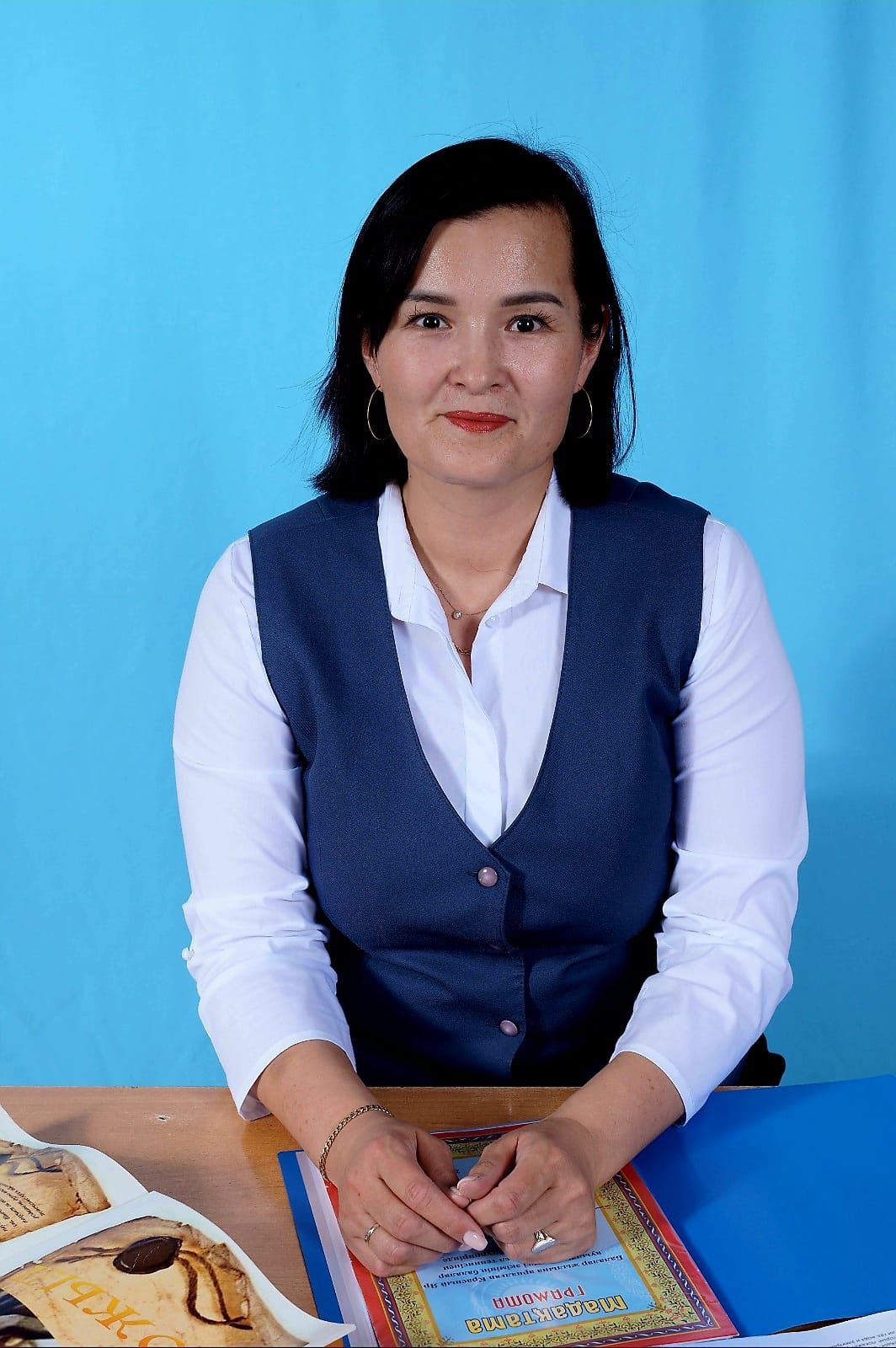 Рахманова Гульмира Руслановна
“География ” пәні мұғалімі
  Білімі: жоғарғы   
 Педагог               
   еңбек өтілі – 19 жыл.
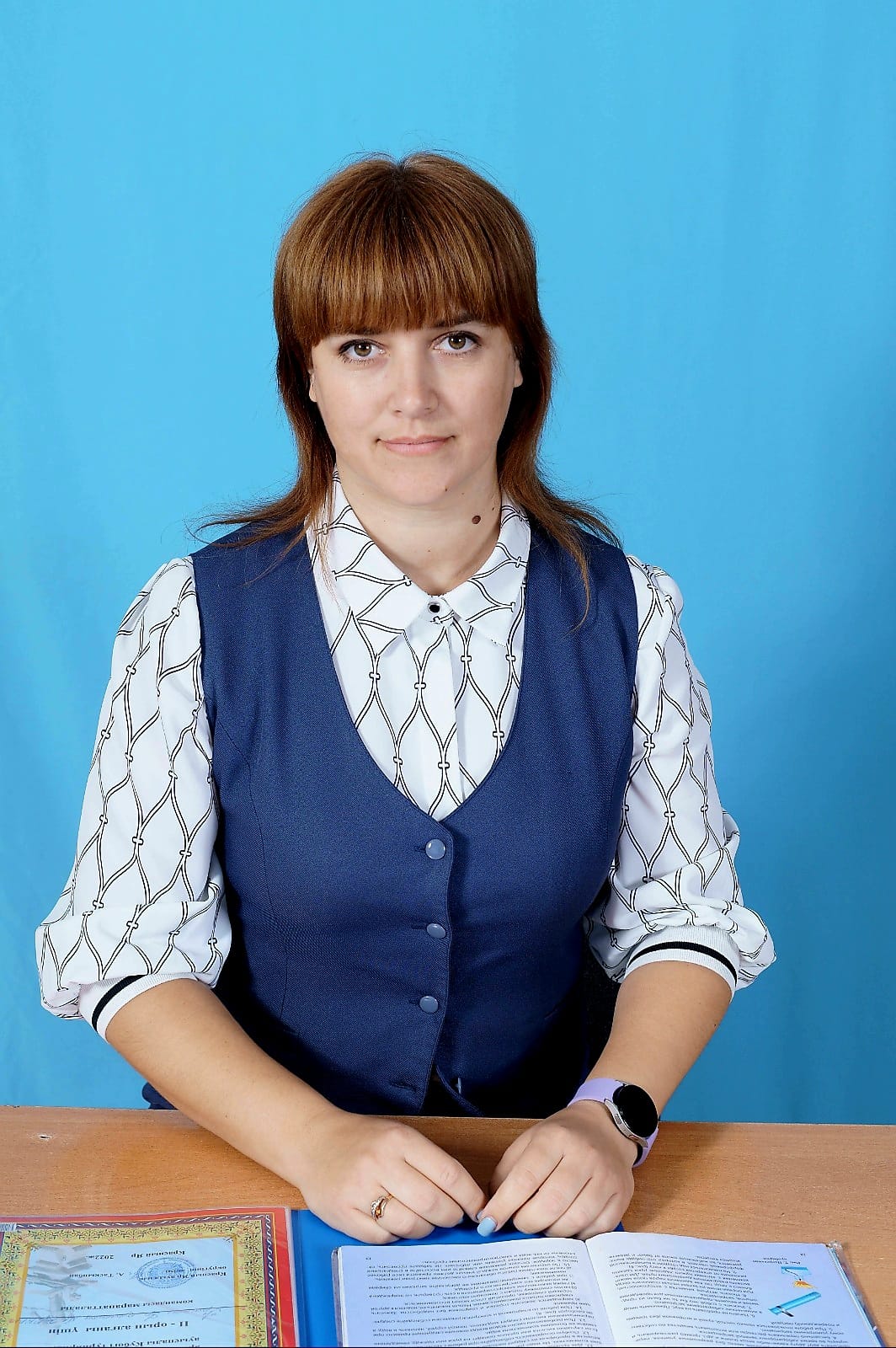 Хамдиева Дарья Николаевна
“Тарих ” пәні мұғалімі                     09.10.1990ж.                     
  Білімі: жоғарғы   
 Педагог-модератор,        
           еңбек өтілі – 10 жыл.
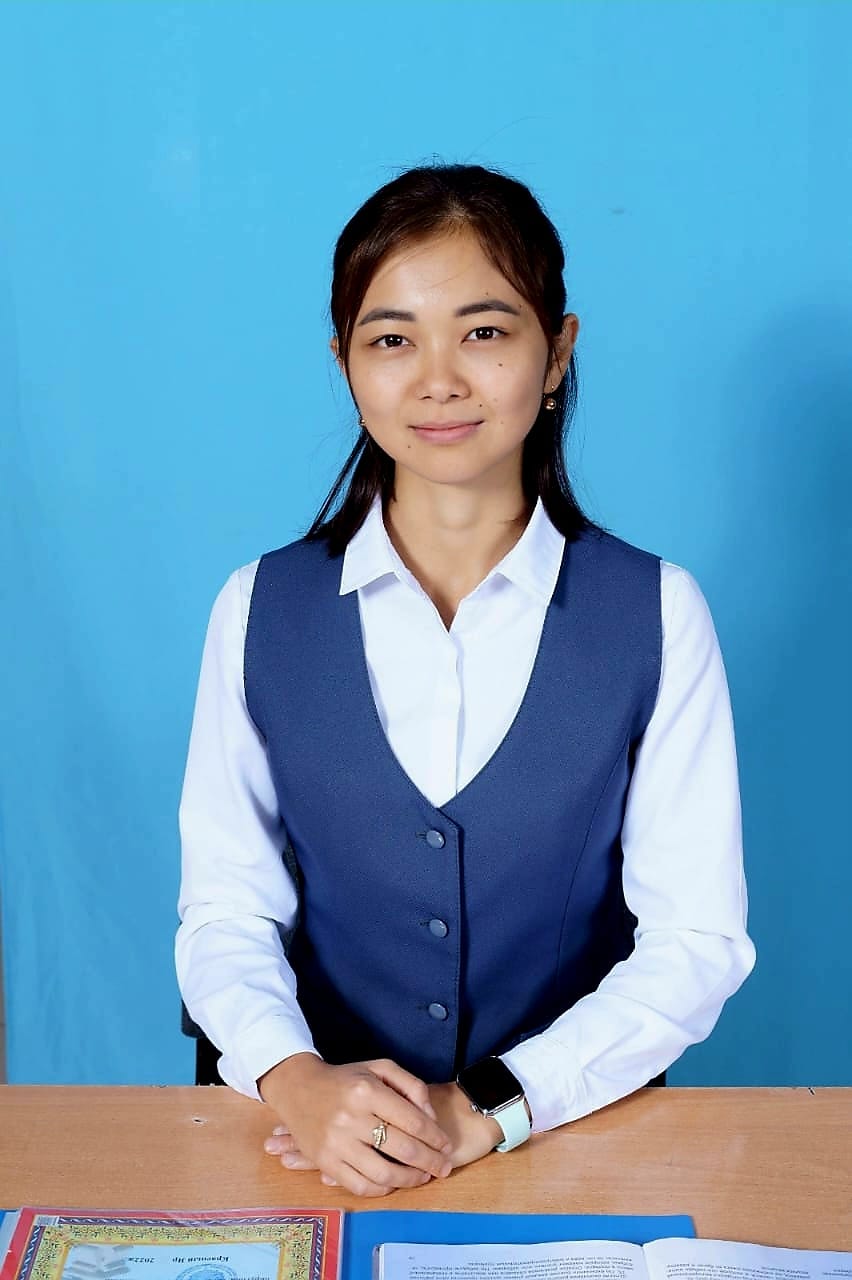 Бадымова Жанель Жангалиевна
“Тарих ” пәні мұғалімі                     03.03.2000ж.                     
  Білімі: жоғарғы   
 Педагог- модератор,        
           еңбек өтілі – 3 жыл.
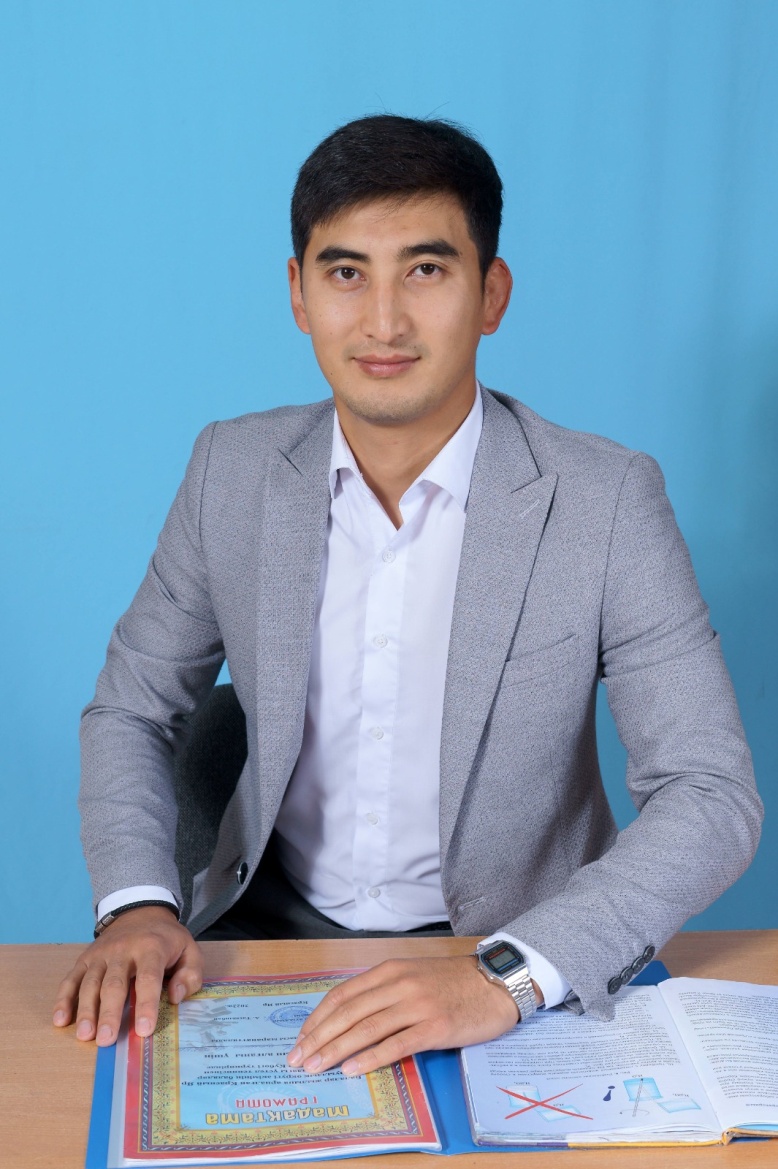 Жаменов Жалгас Балташевич
“Тарих ” пәні мұғалімі.  
18.08.1995                   
  Білімі: жоғарғы   
 Педагог-модератор,    
               еңбек өтілі – 7 жыл.
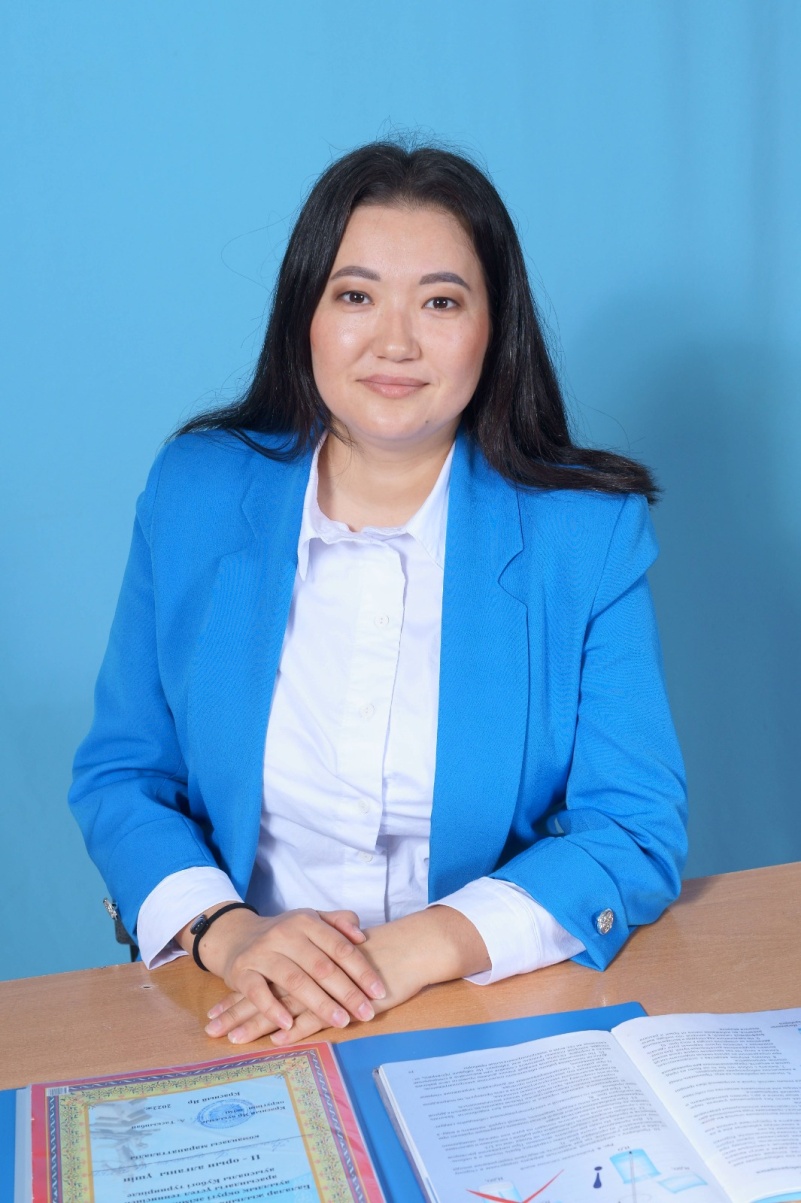 Кожахметова Гаухар Батталовна
“Тарих ” пәні мұғалімі
06.11.1990
  Білімі: жоғарғы   
 Педагог-модератор,         
          еңбек өтілі – 10 жыл.
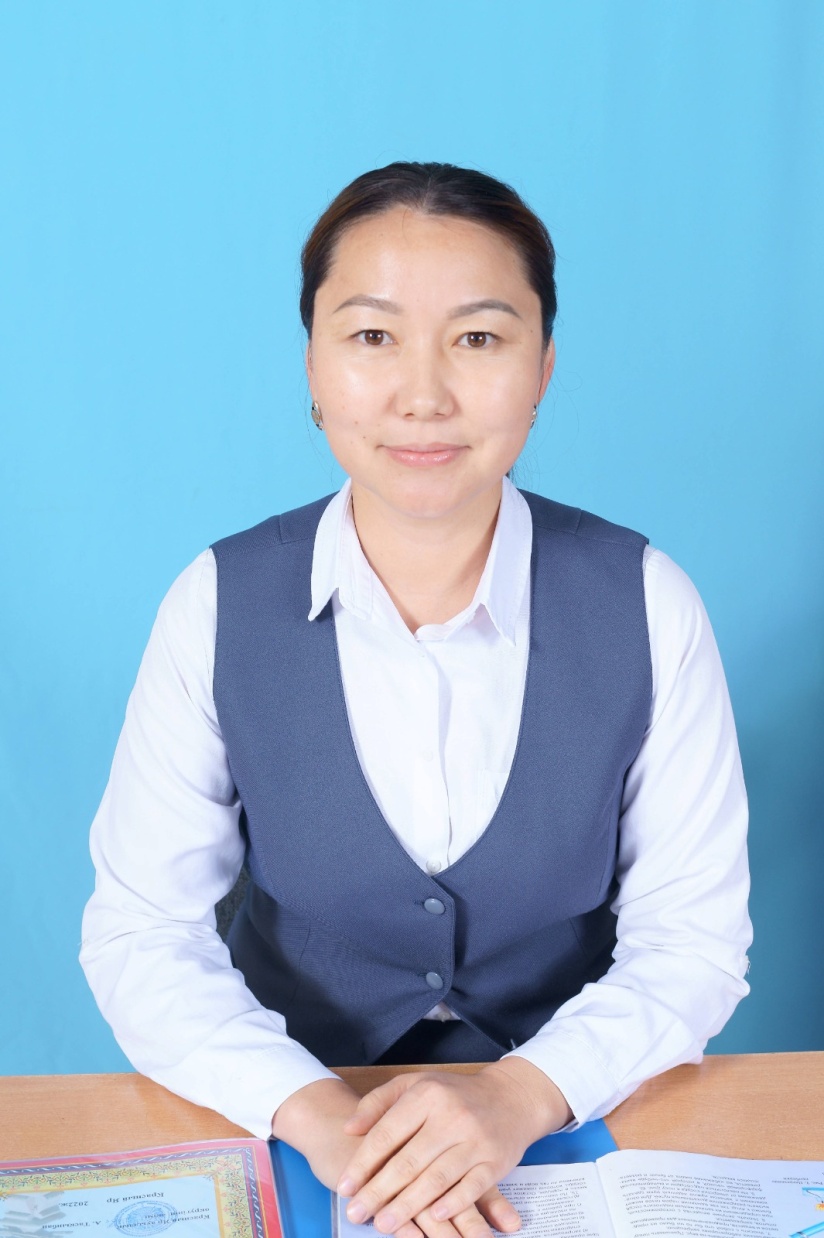 Ситкалиева Айдана Ерлановна
“Тарих ” пәні мұғалімі
03.03.1990
  Білімі: жоғарғы   
 Педагог-модератор,              
     еңбек өтілі – 12 жыл.